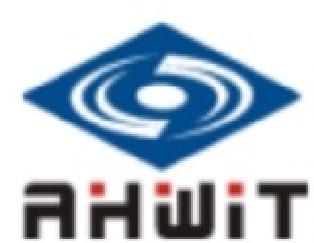 阿为特集团招聘简章
公司介绍


阿为特集团
——创建于2010年初，主要从事精密机械零部件的设计、制造以及销售，是一家具备零部 件精密制造能力及先进的供应链管理体系的现代制造服务型企业。产品主要应用于航空航 天、医疗器械、科学仪器、半导体设备、工业自动化设备等等。


公司技术团队实力雄厚，  2023年获得“国家级专精特新小巨人称号”。  员工45%以上
具有大专以上学历，专业工程人员均具有多年的实践经验和过硬的技术本领，  20多项技术 成果获得国家实用新型专利及发明专利证书，并获得“上海市高新技术企业”称号。公司 建立完善的企业技能人才培养管理制度，重视人才培养及职业规划、人才队伍不断发展壮 大。


公司设备先进，拥有进口的龙门加工中心、五轴加工中心、四轴加工中心、车铣复合
中心、纵切车床等120多台设备；并且拥有德国进口的Zeiss  G2、美国的海克司康Classic 575三坐标测量仪3台。



更多信息请查询www.ahwit.com
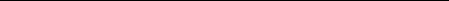 阿为特精密机械(常熟)有限公司

阿为特精密机械(常熟)有限公司创建于2018年，位于江苏省苏州常熟高新技术开
发区。公司主要从事精密机械零部件的设计、制造，高级别组件装配，是一家具备精密制 造能力及先进供应链管理体系的现代制造服务型企业。产品主要应用于航空航天、汽车、 高铁、工业自动化设备、   医疗器械、科学仪器、半导体设备等领域。
薪资福利待遇


1、行业极具竞争力的薪资

提供薪资晋升保障，竞争性的薪资水准，   合理之薪资组成。

2、 完善的福利保障待遇


享受“五险一金”、 补充商业保险、  带薪年休假

年度旅游及年度体检

过节福利、  生日福利、高温补贴
夜班津贴、师徒带教津贴

年终奖金、留任奖金


提供免费工作餐和宿舍
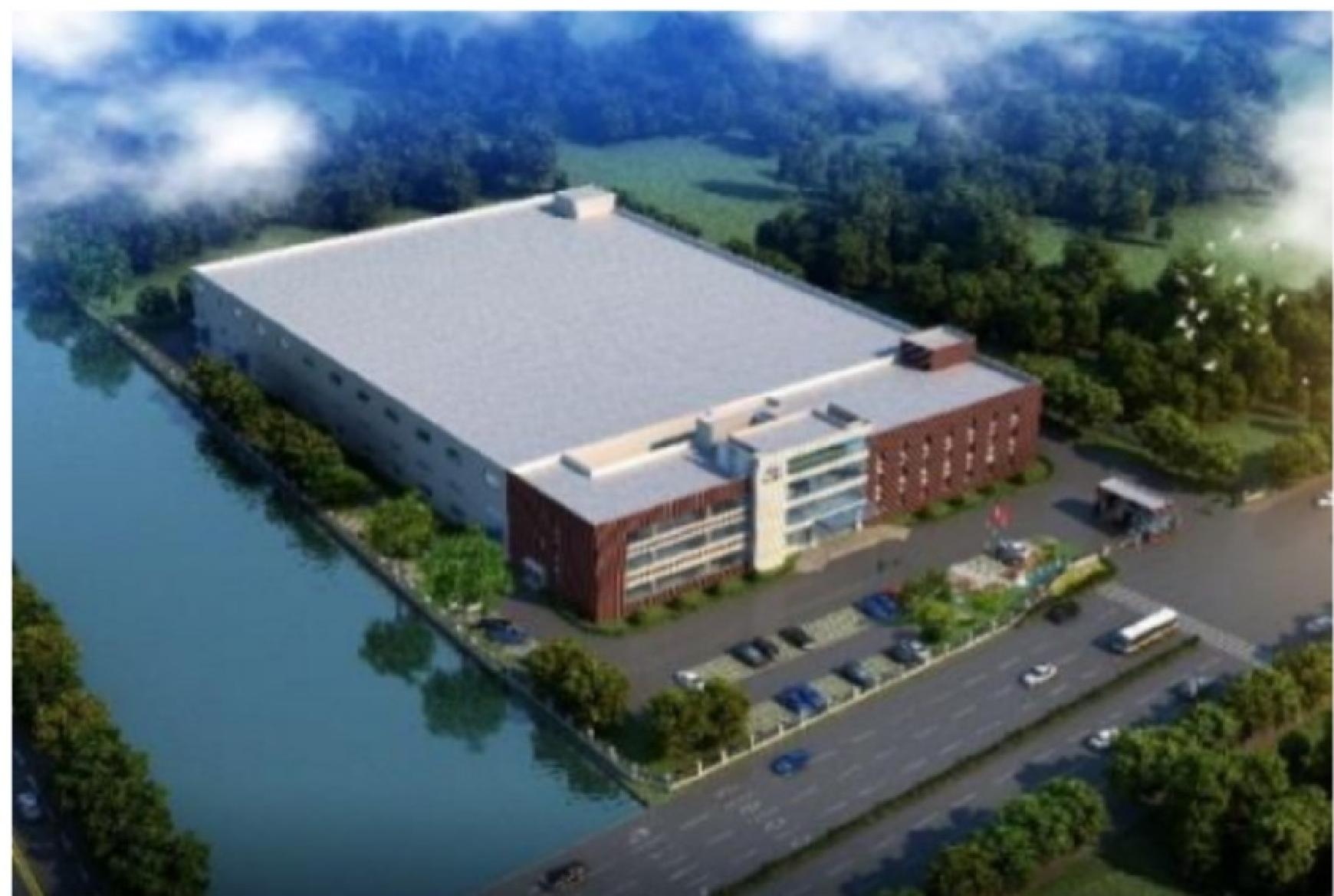 厂区全貌
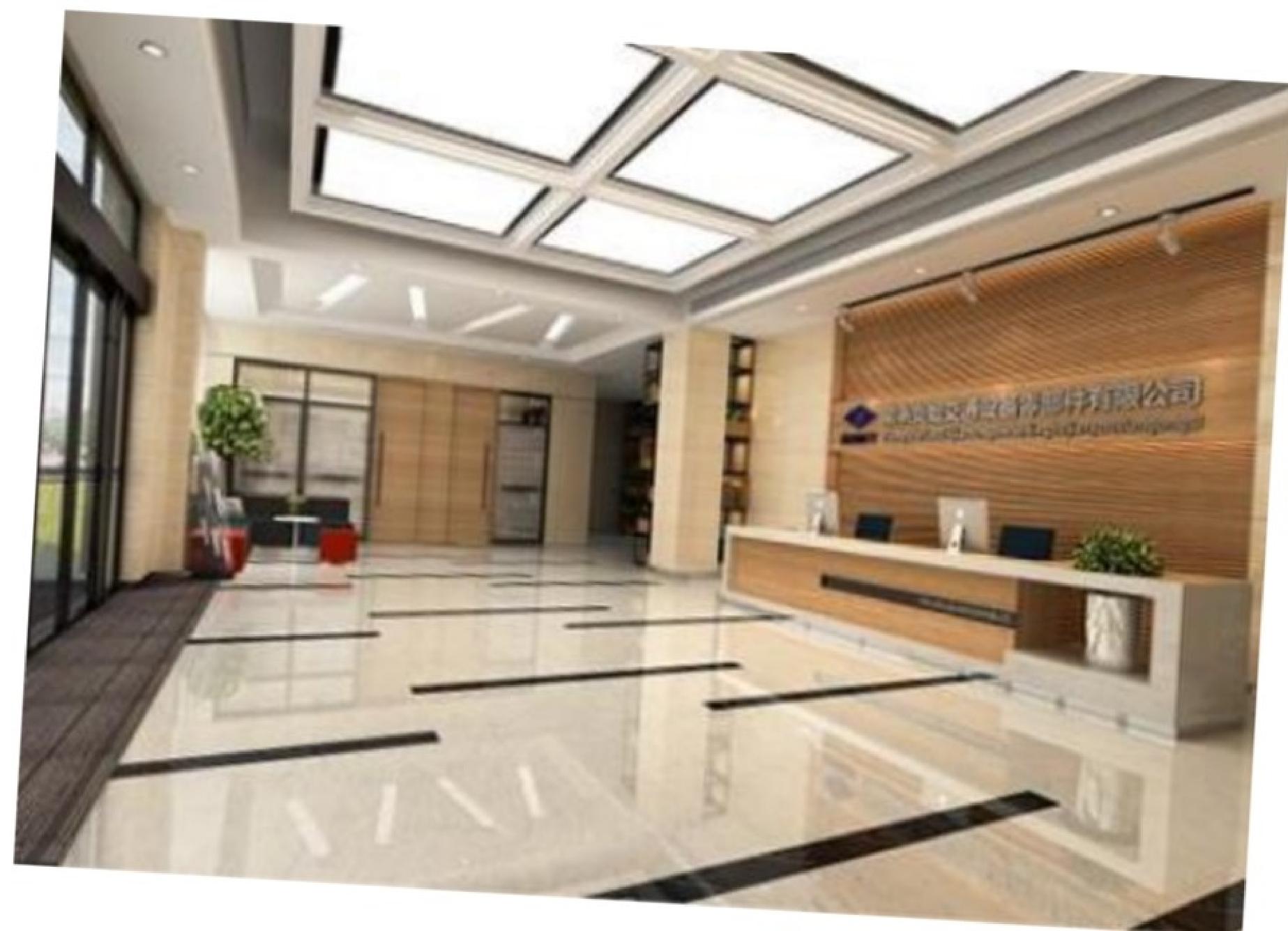 公司环境
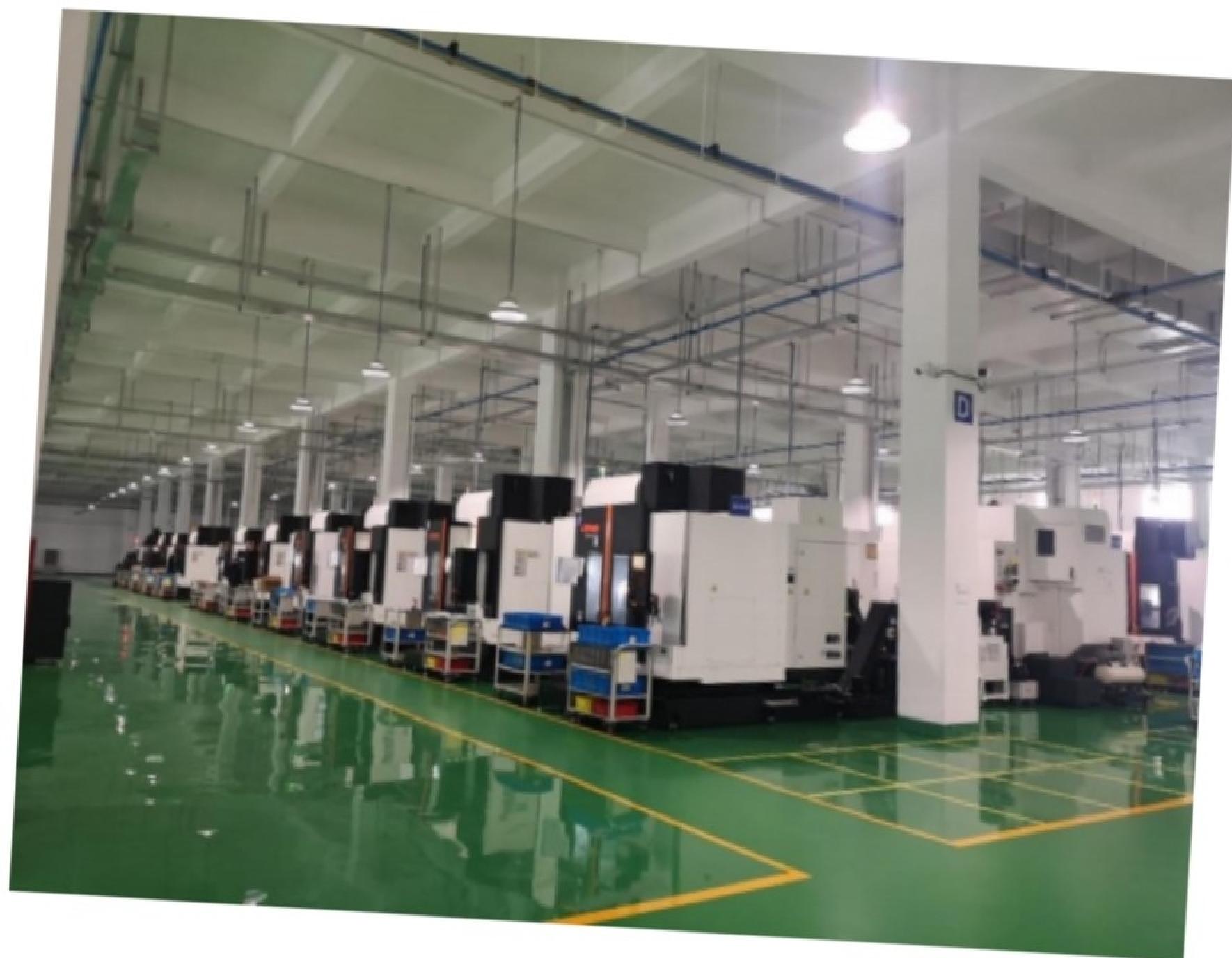 车间环境
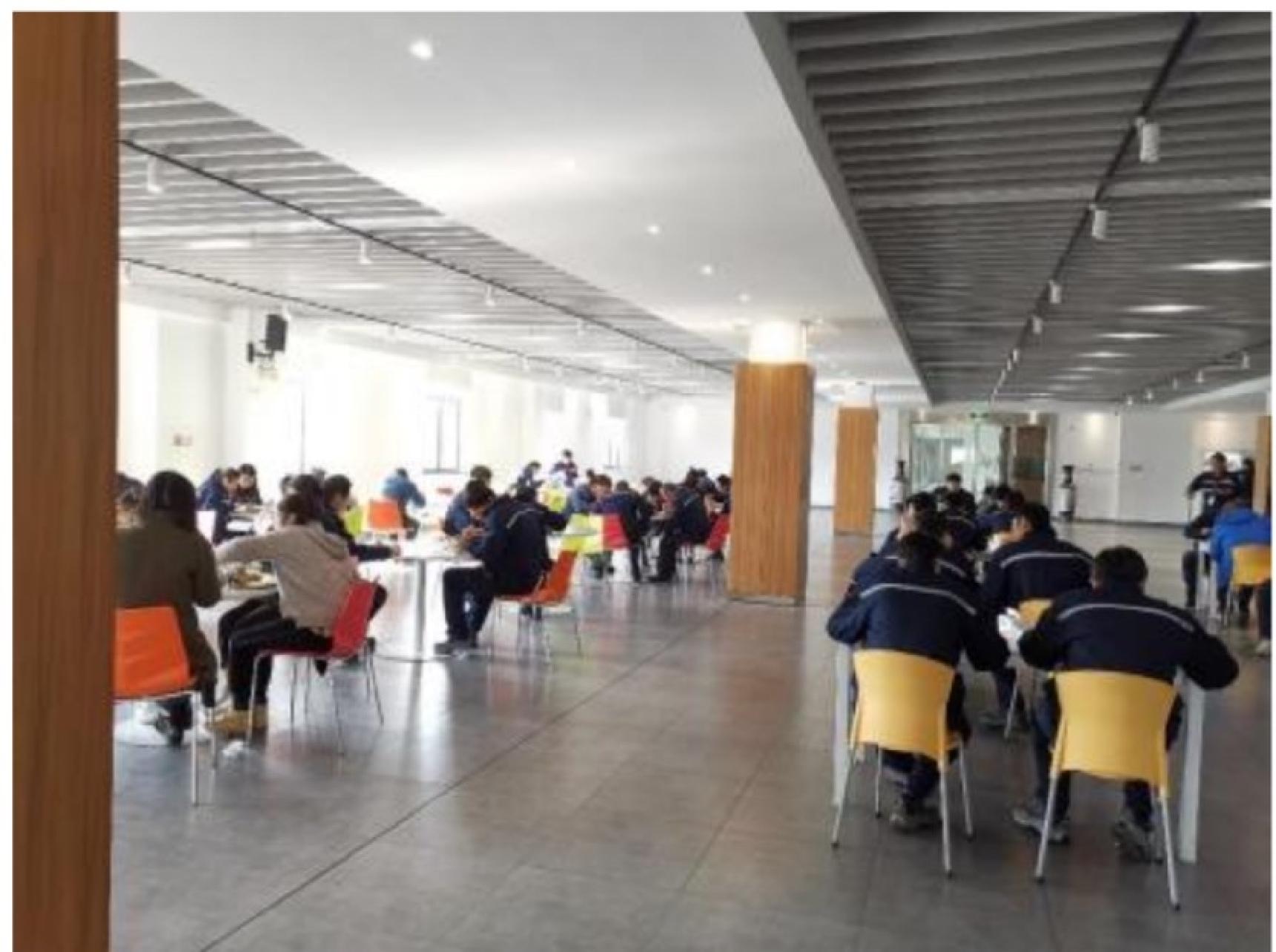 员工餐厅，提供2餐，早餐不提供，有食堂
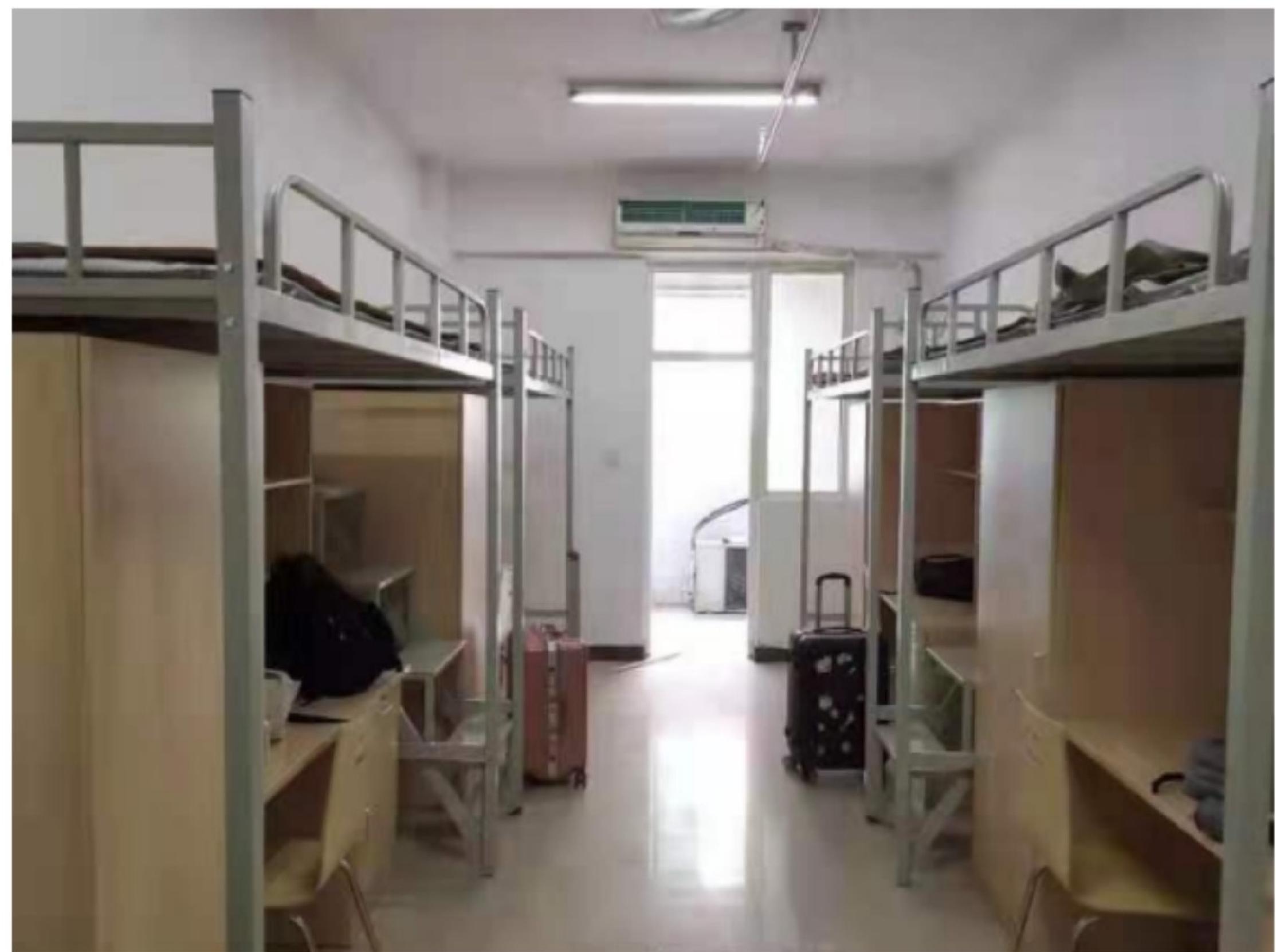 员工宿舍(4人间)
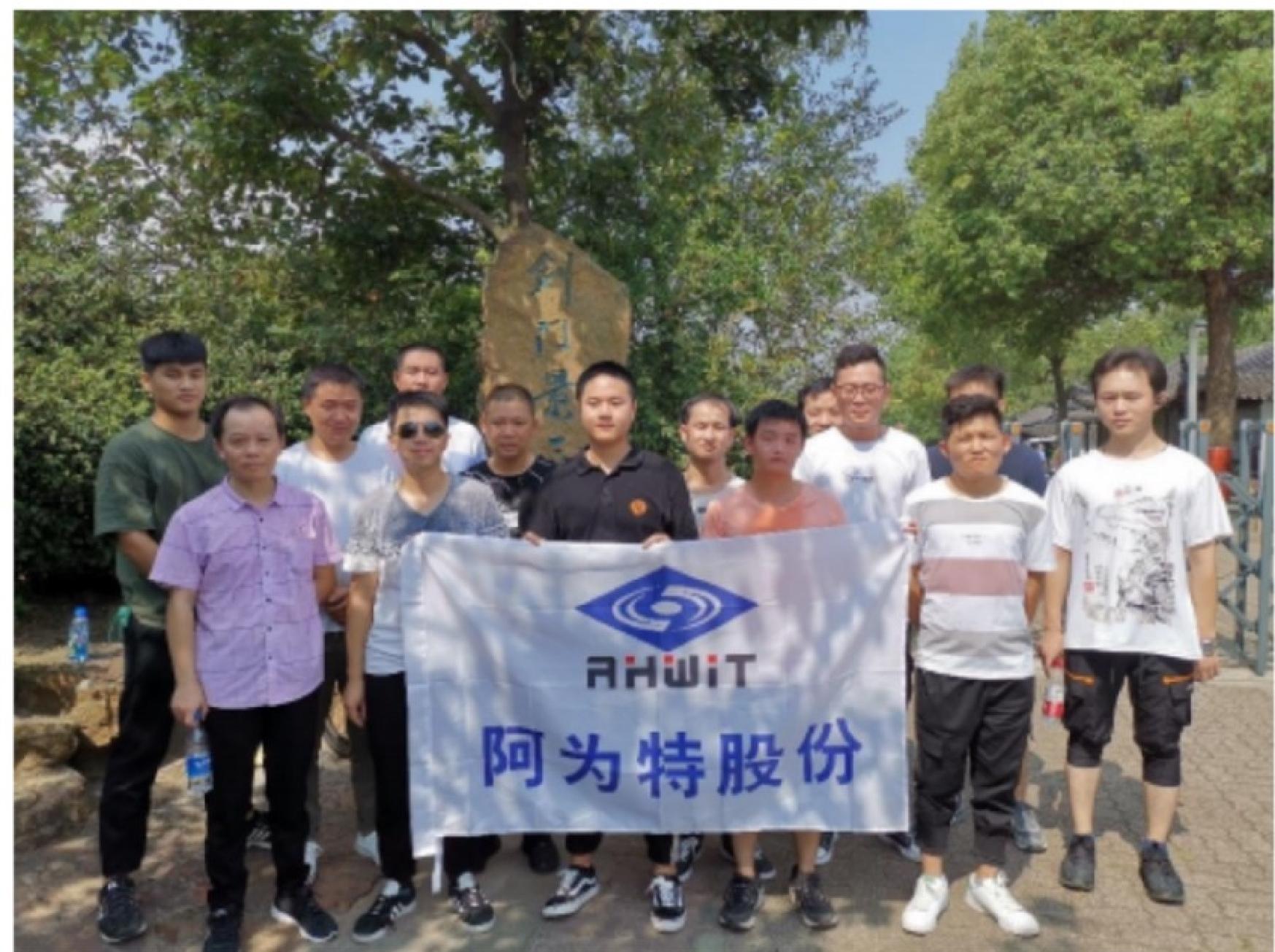 爬山活动
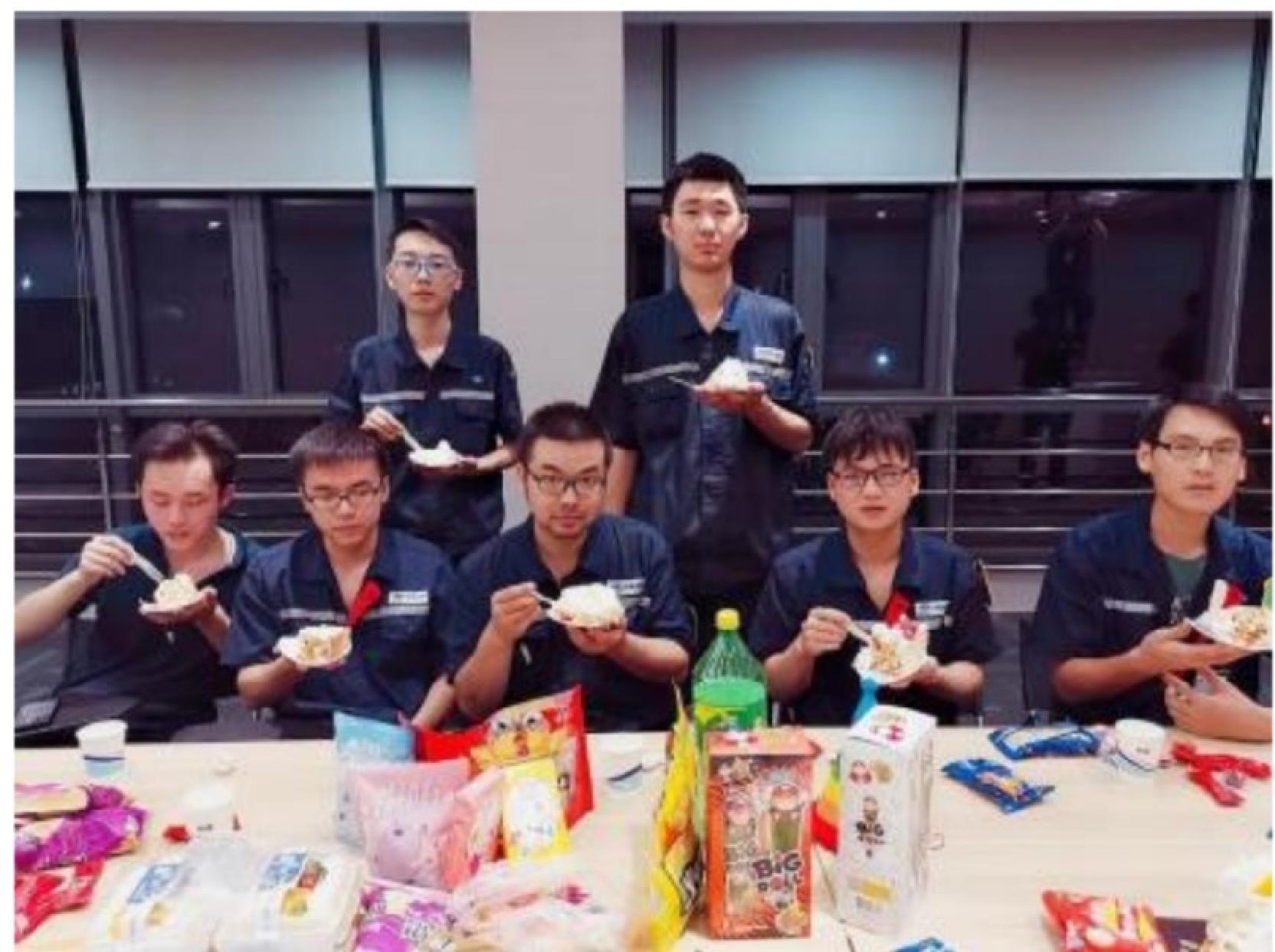 生日会活动
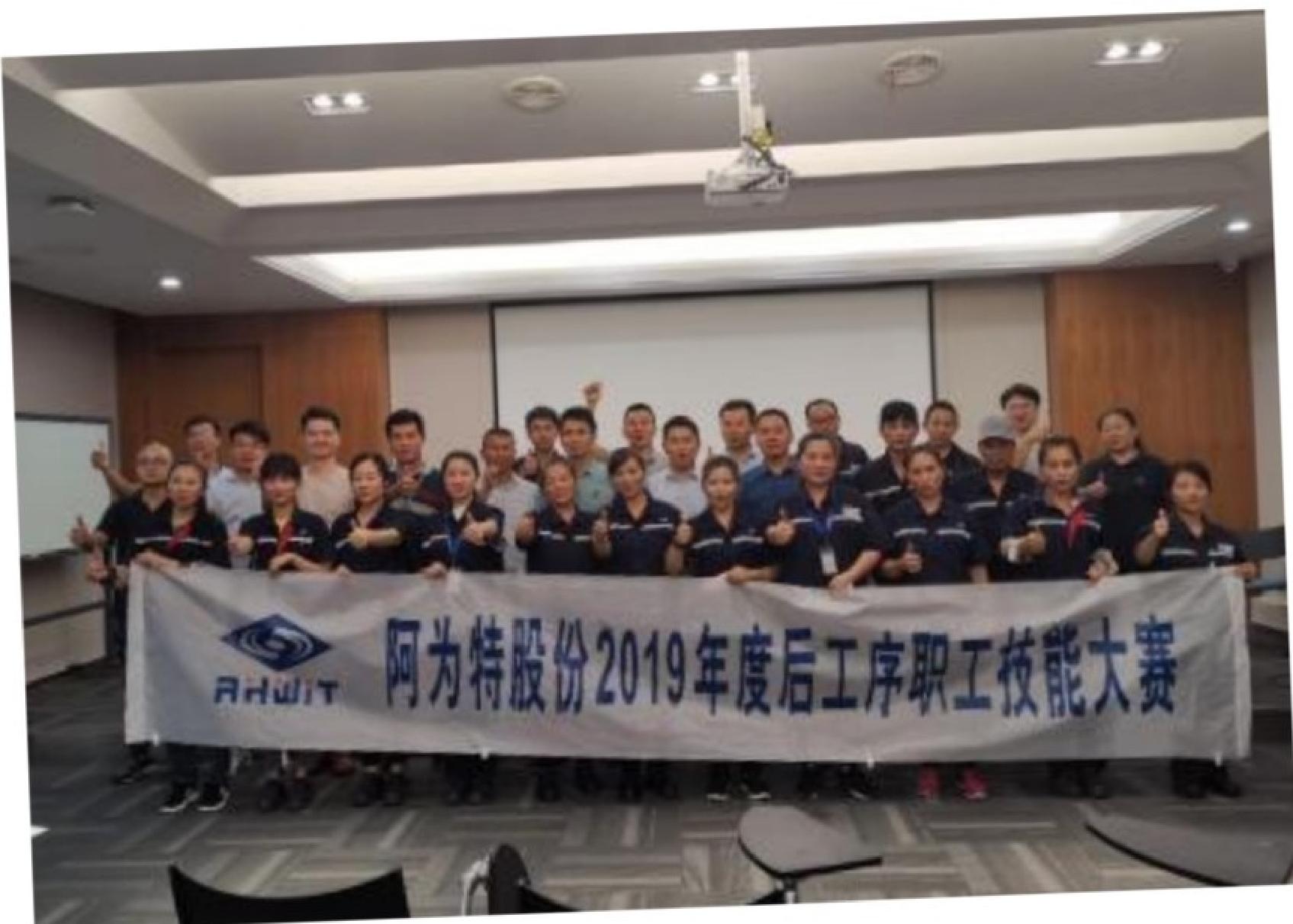 技能比赛
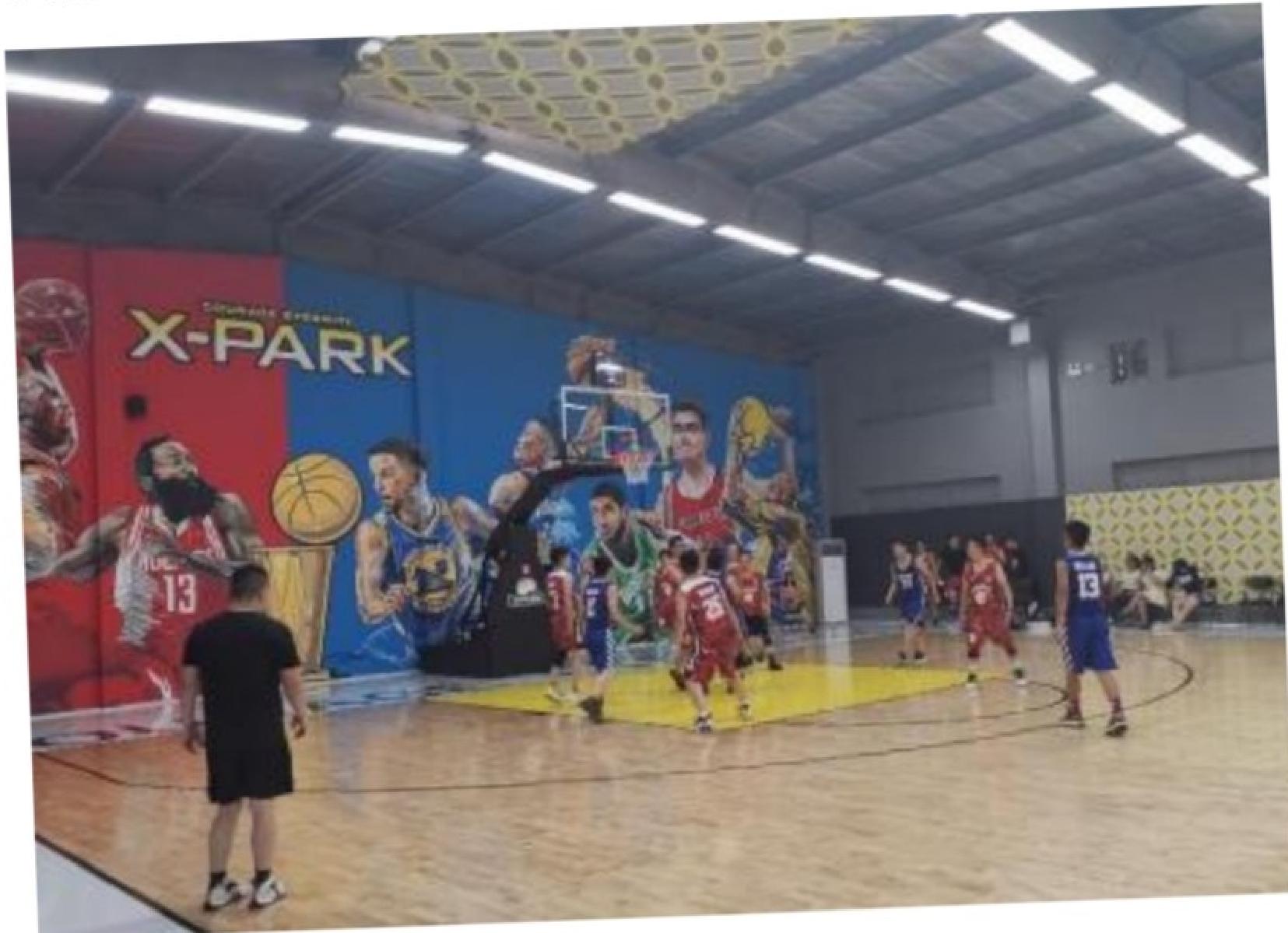 篮球比赛
招聘岗位、专业及人数
本公司单位承诺，与劳动者依法签订劳动合同，  依法缴纳社会保险
和住房公积金，  依法支付工资，并做好入职体检等职业卫生管理，  做好 三级安全教育等安全生产管理。



常熟公司：  江苏省常熟市高新技术产业开发区久隆路56号
联系黄经理：17788924461





群聊：阿为特招聘
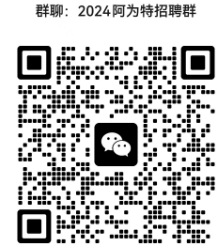